休診のお知らせ
当院定期休診日
臨時休診日
18
8月11日(金)～14日(月)は休診とさせていただきます。　　　　　　　　また、8月15日(火)は18時まで(通常20時)です。　　　　　　　　　　　　　　　　　　　　　　何卒よろしくお願い申し上げます。
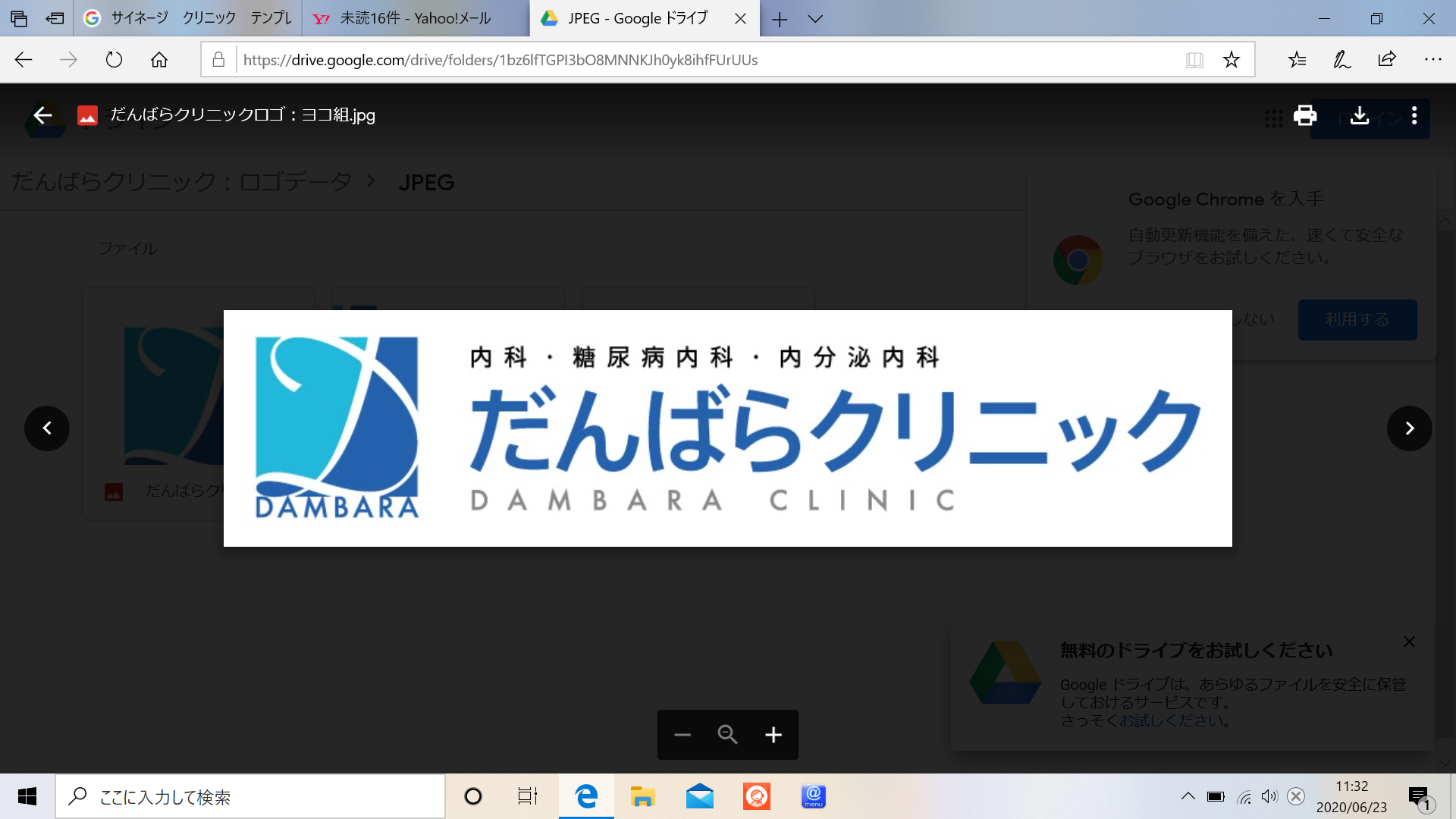 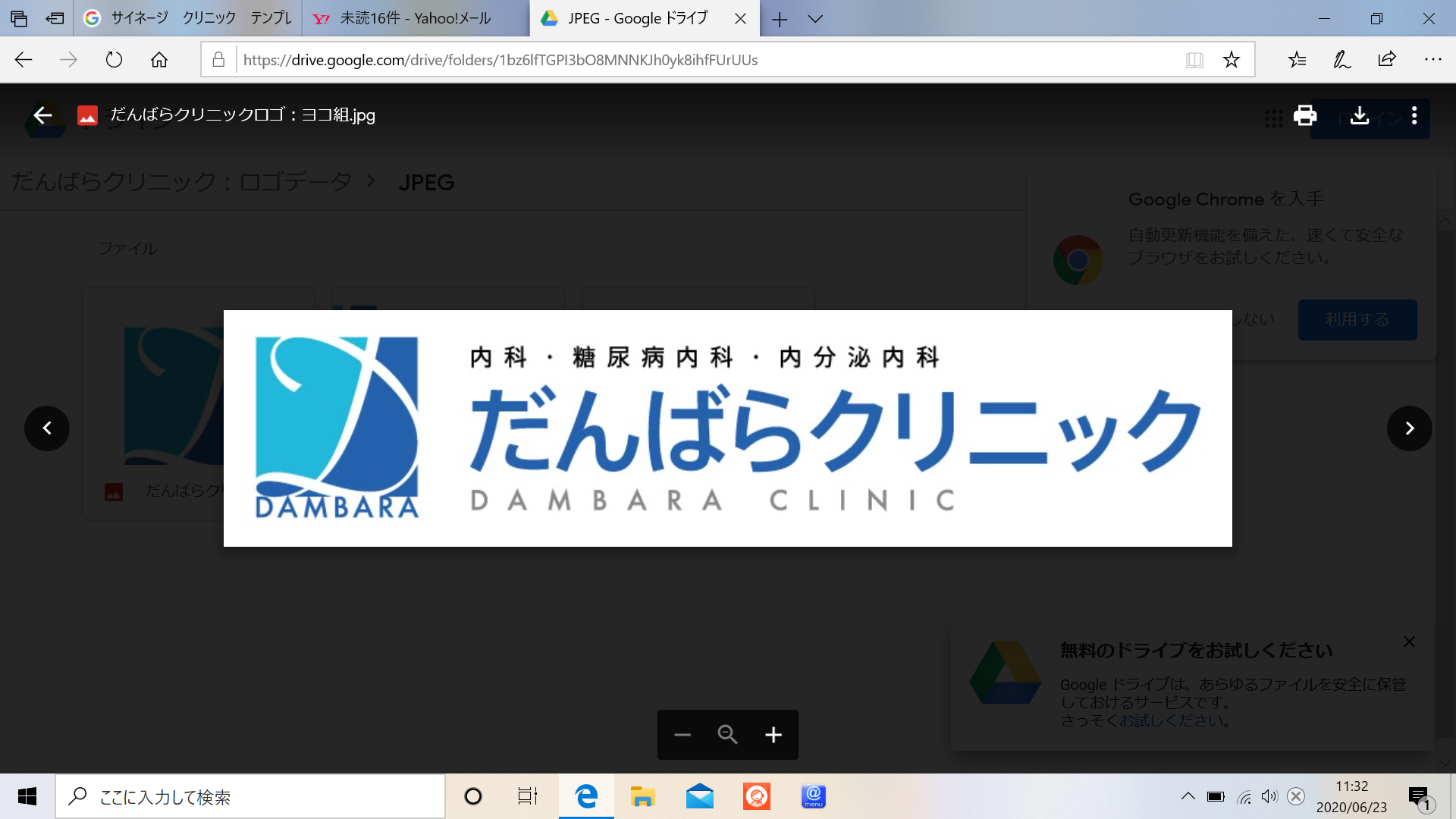 医 療 法 人  葵 会    内 科 ・ 糖 尿 病 内 科 ・ 内 分 泌 内 科